реализация общественной инициативы «Образцовая контейнерная площадка»
Мекалина Галина Николаевна
заместитель председателя домового комитета
До реализации инициативы
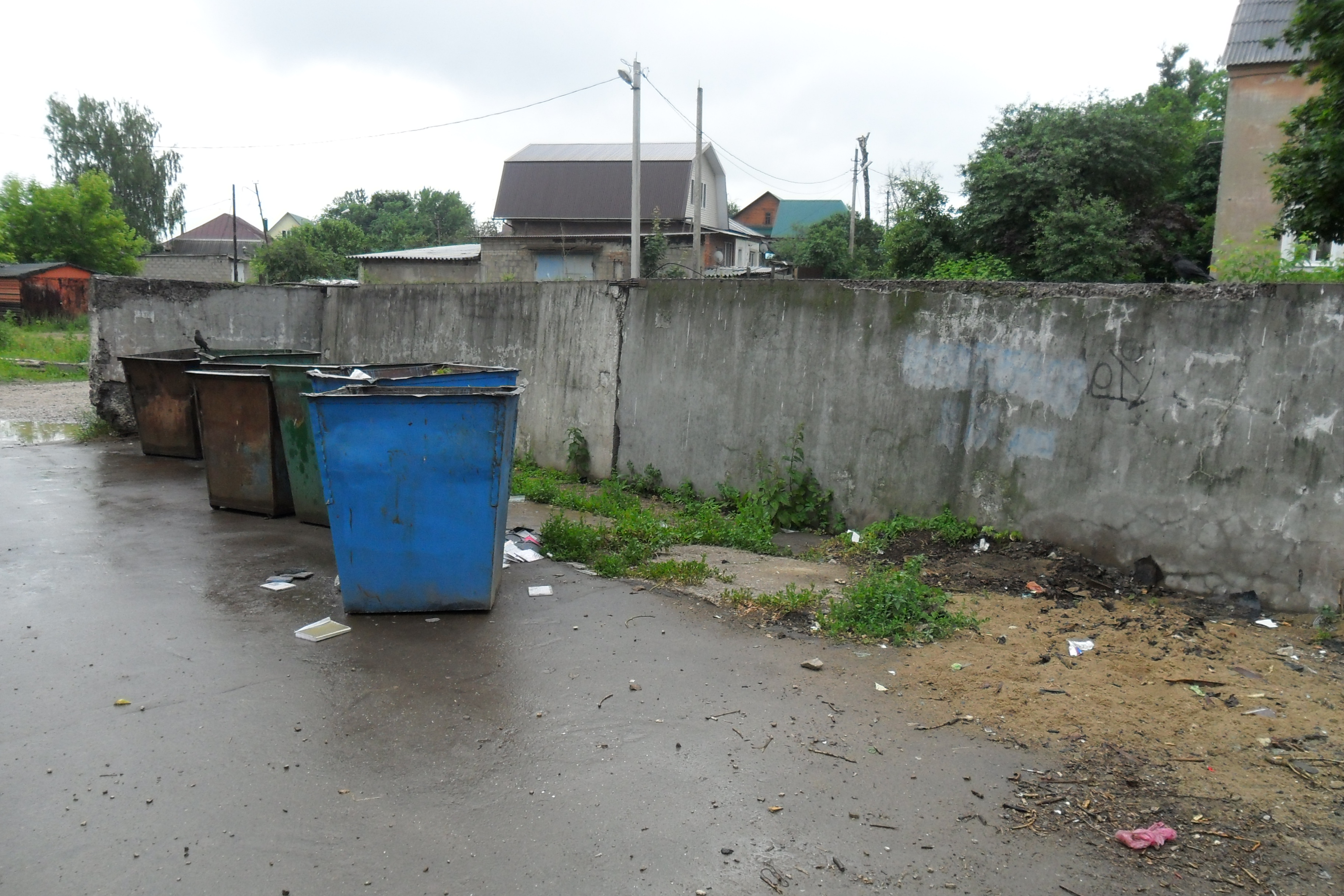 Анкетирование граждан
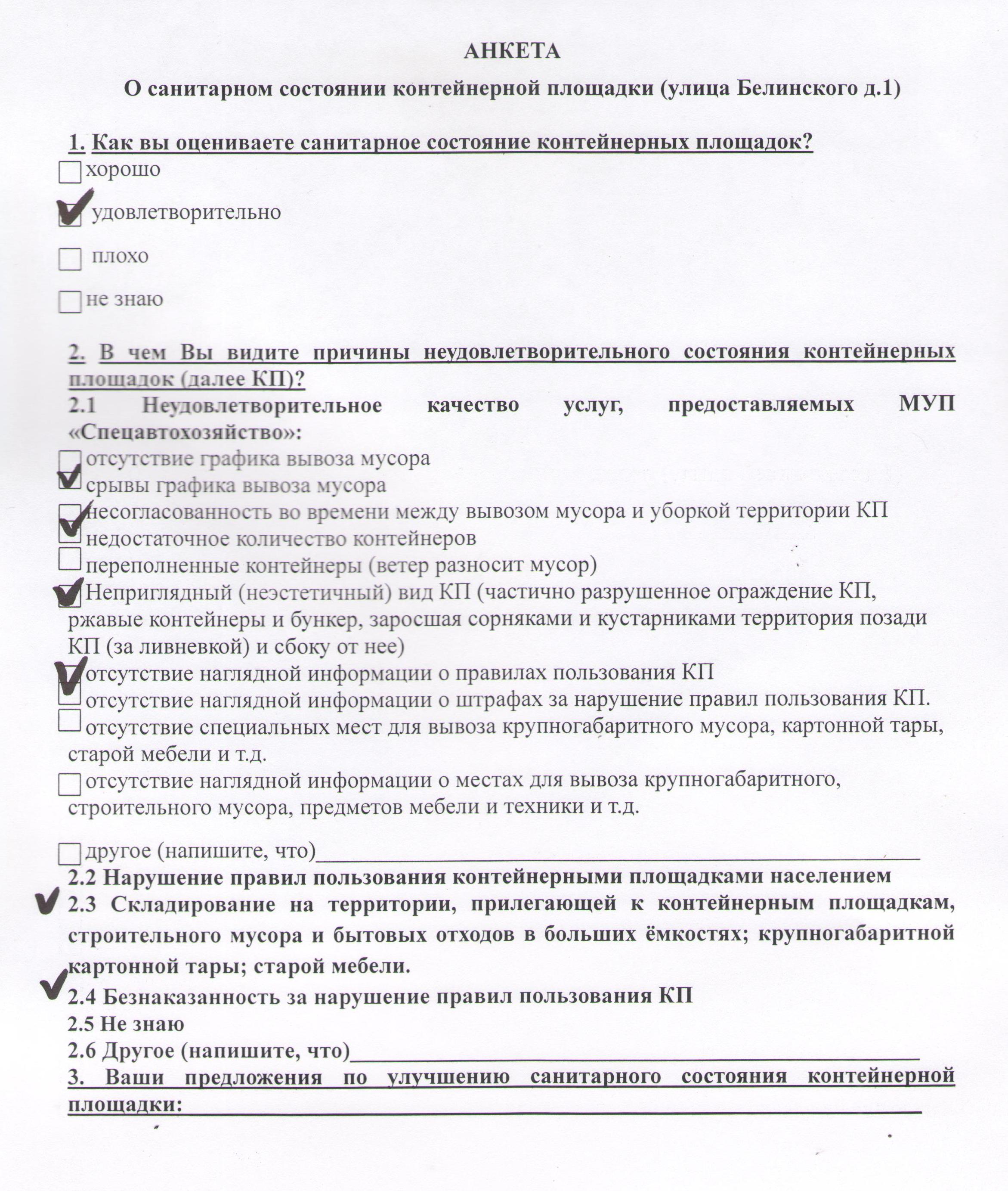 Круглый стол
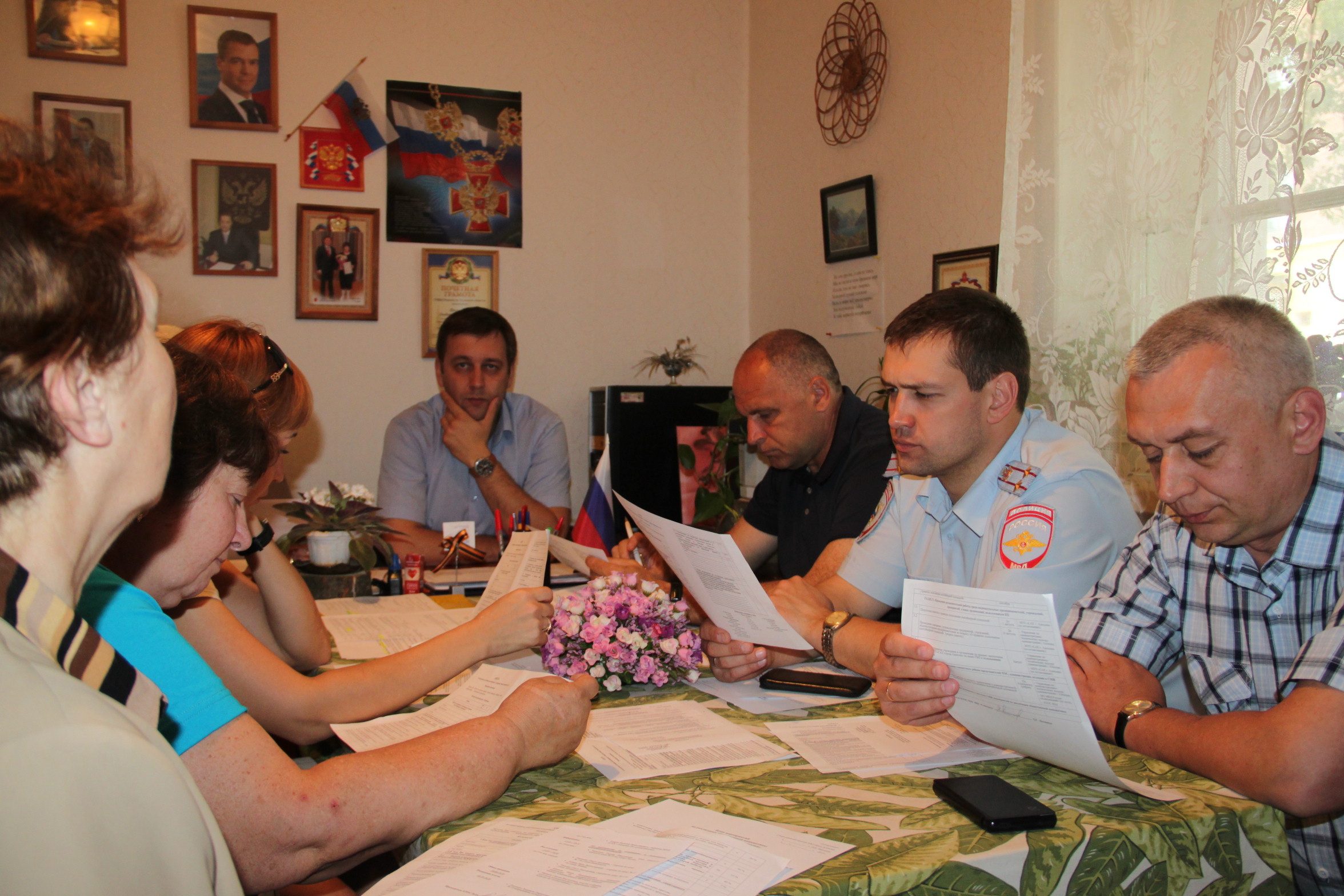 План мероприятийпо реализации общественной инициативы  «Образцовая контейнерная площадка»
Благоустройство КП
Информационно-разъяснительная работа среди населения
Общественный мониторинг и совместные рейды представителей ТОС, администрации, полиции
Освещения в СМИ мероприятий по реализации общественной инициативы
Мероприятия по благоустройству
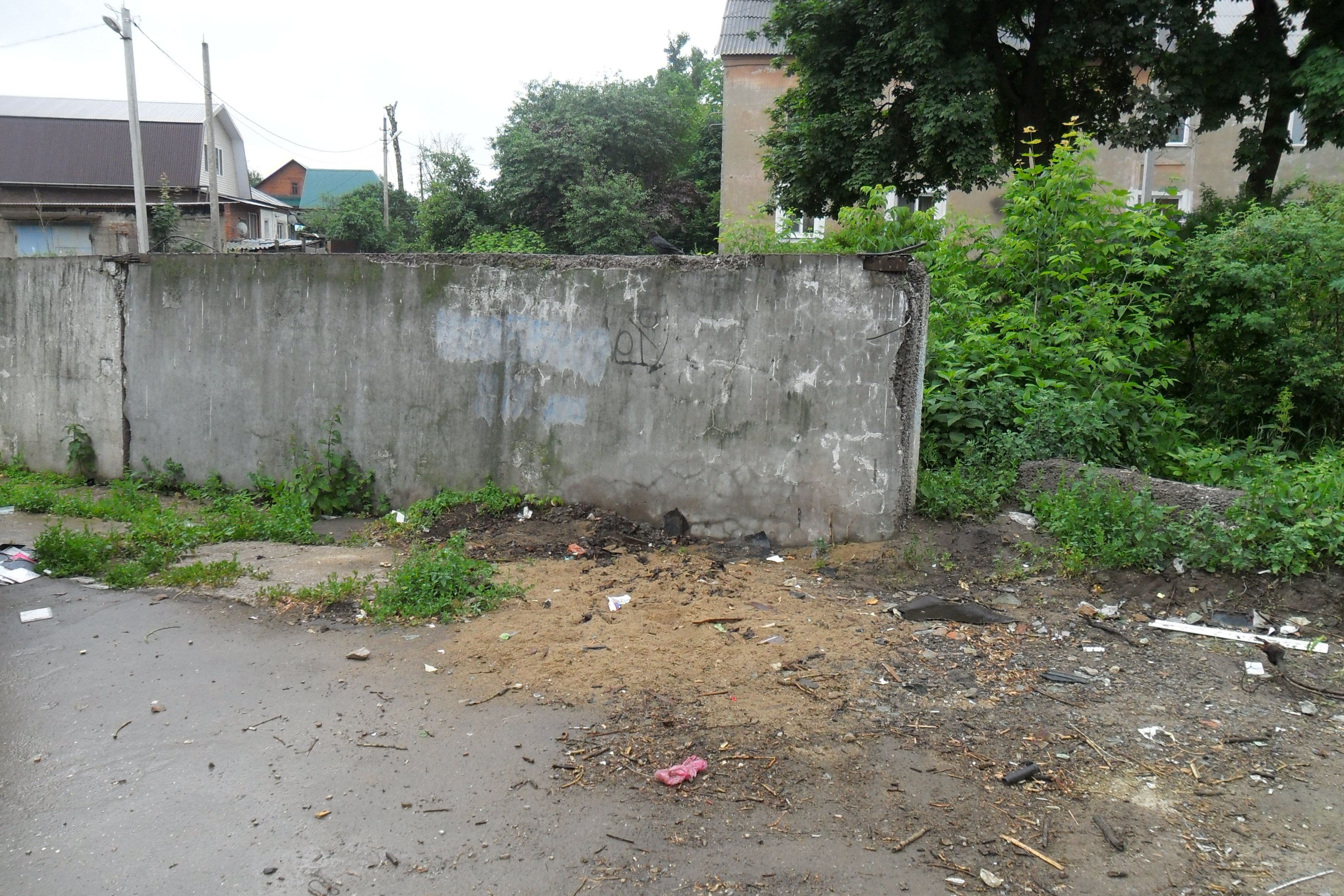 ДО…
ПОСЛЕ…
Собрания граждан
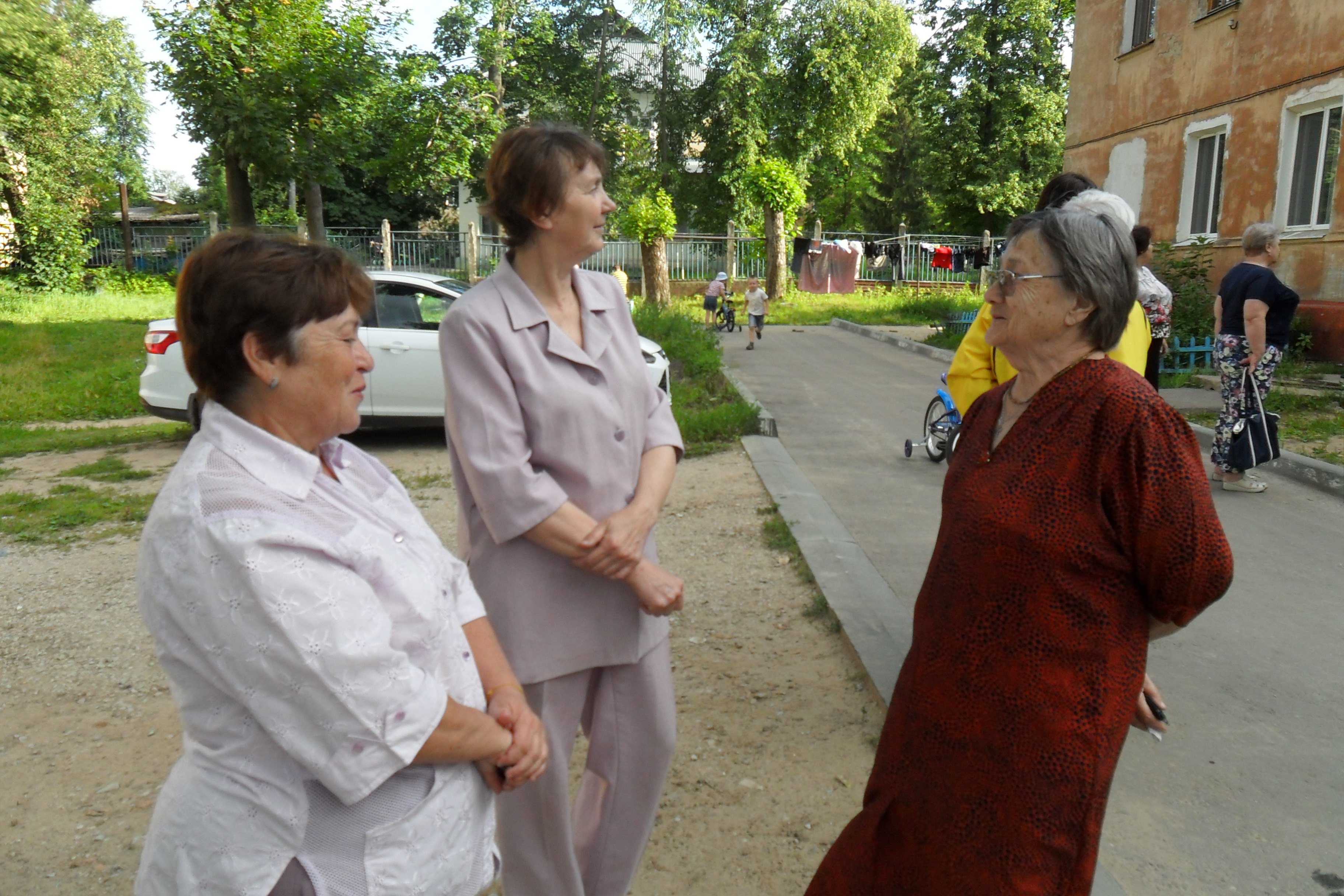 баннер
Информационное просвещение населения
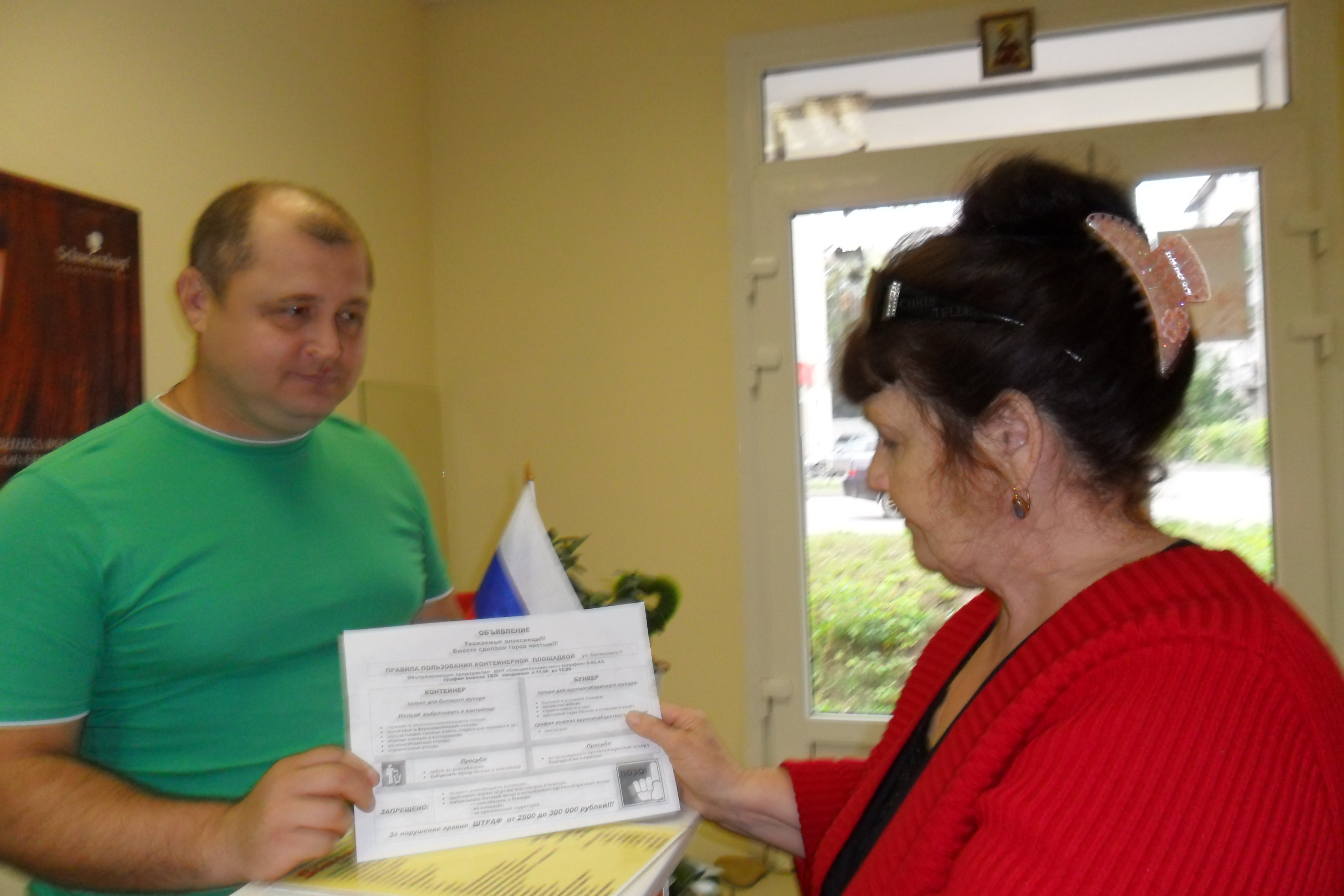 Беседа с предпринимателем о правилах пользования кп
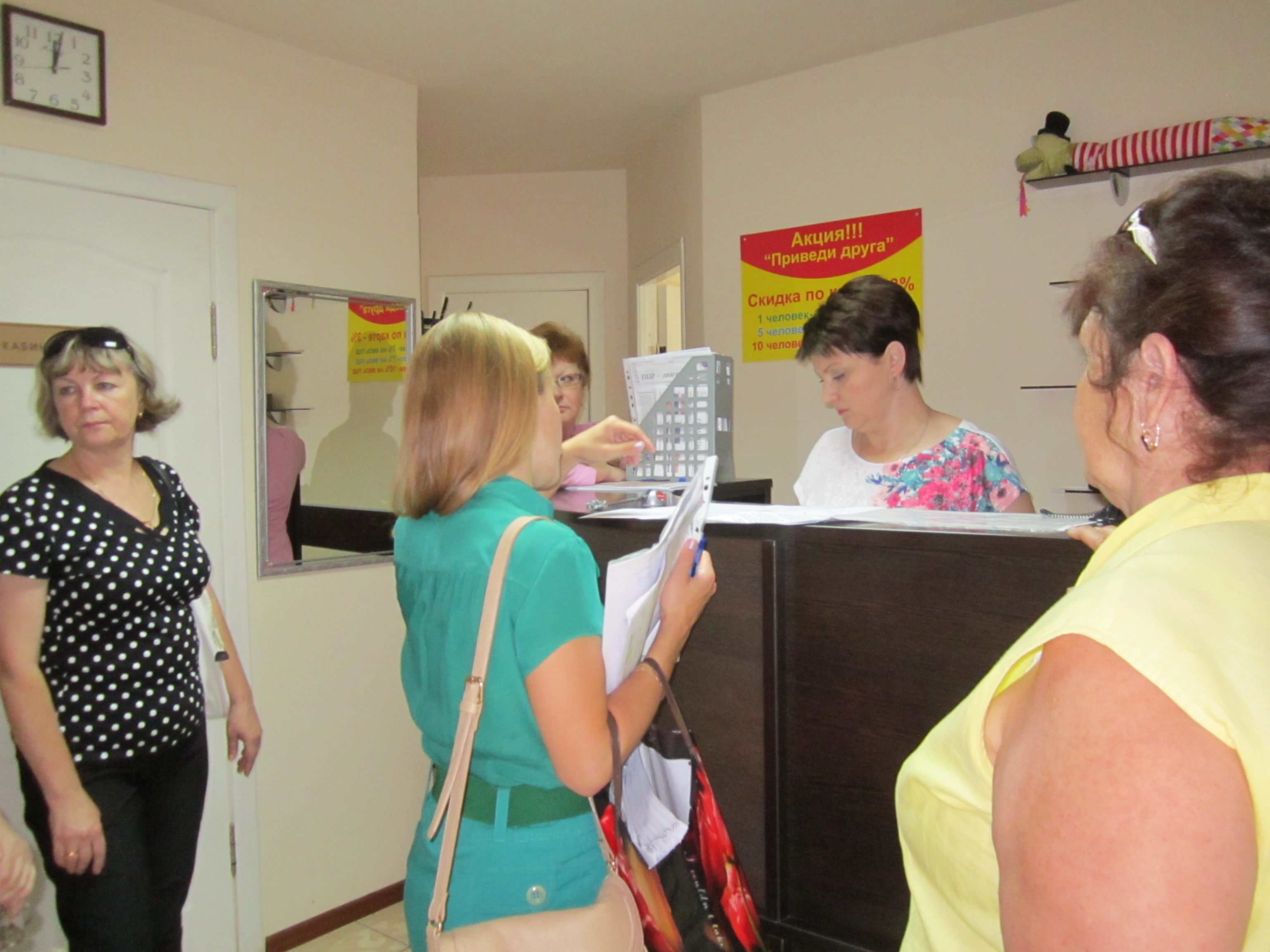 Классный час о правилах пользования кп
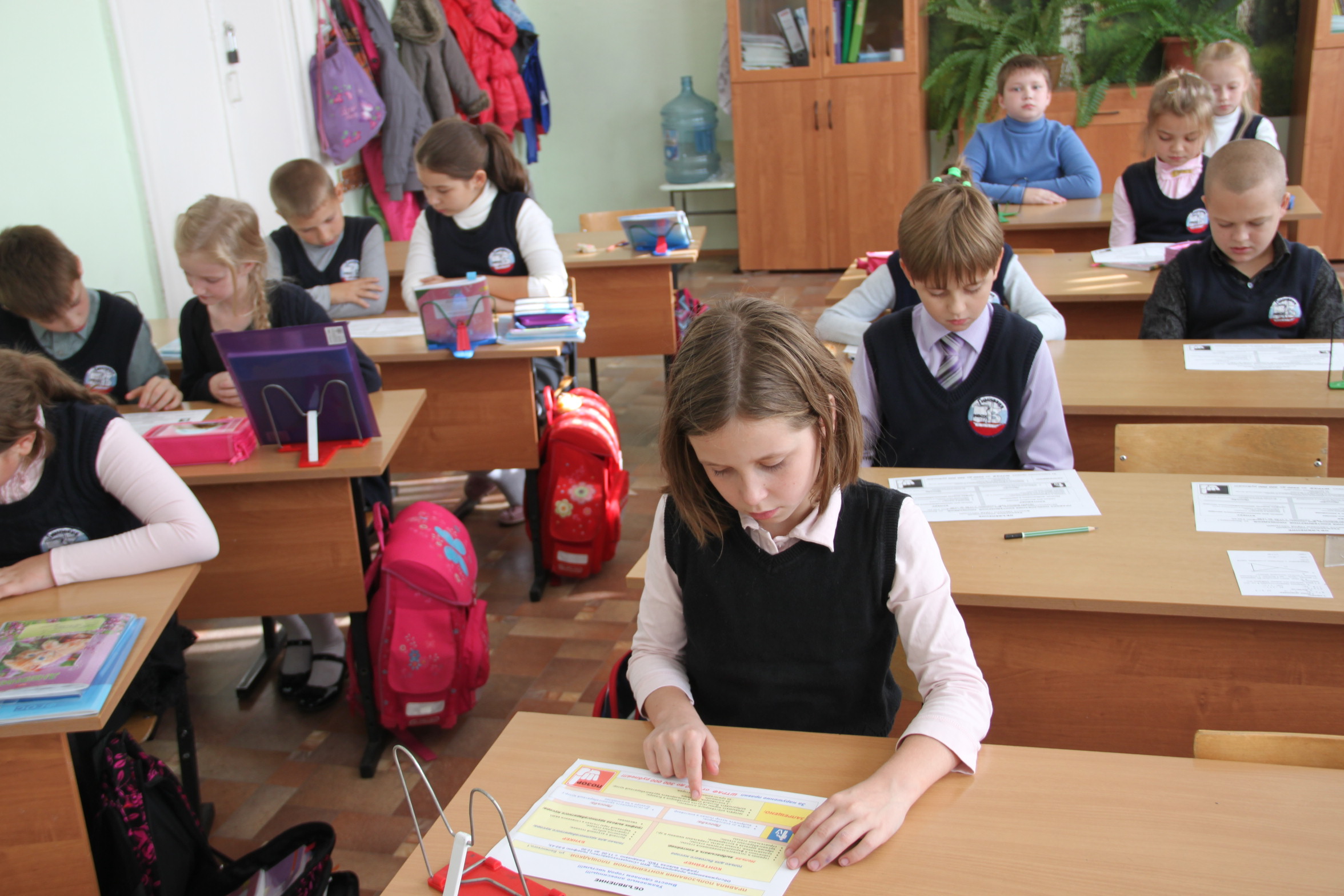 Рейды
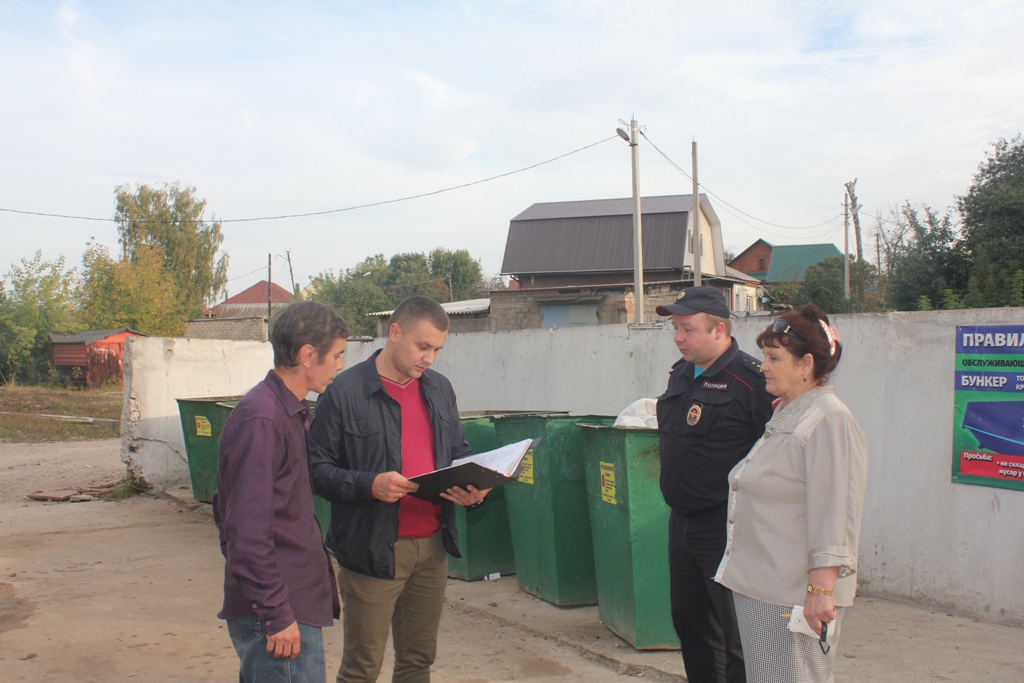 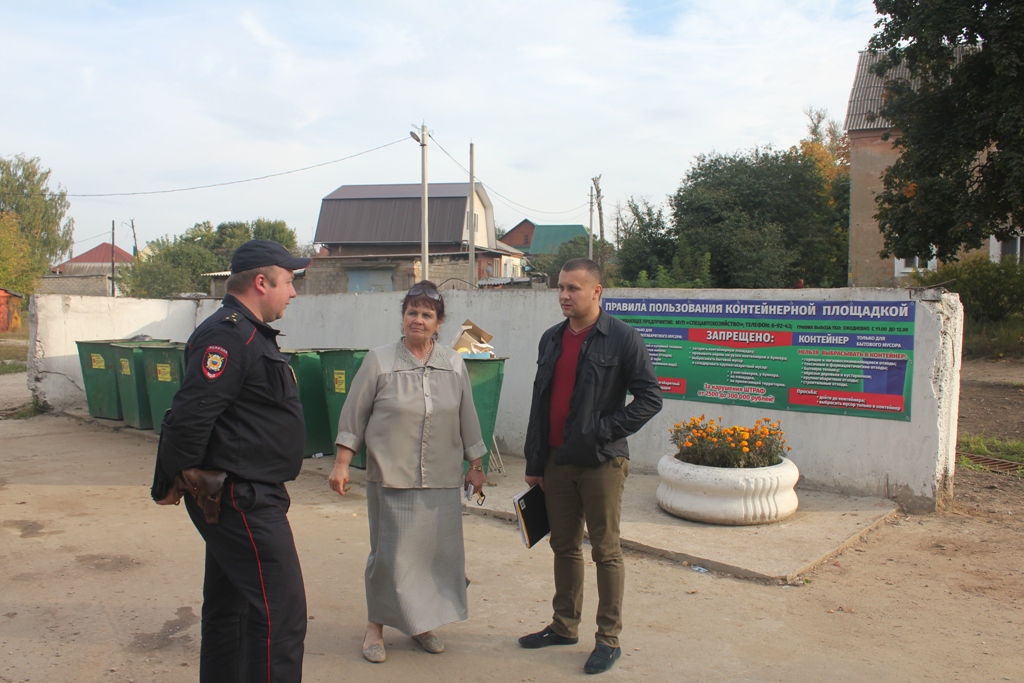 До общественной инициативы
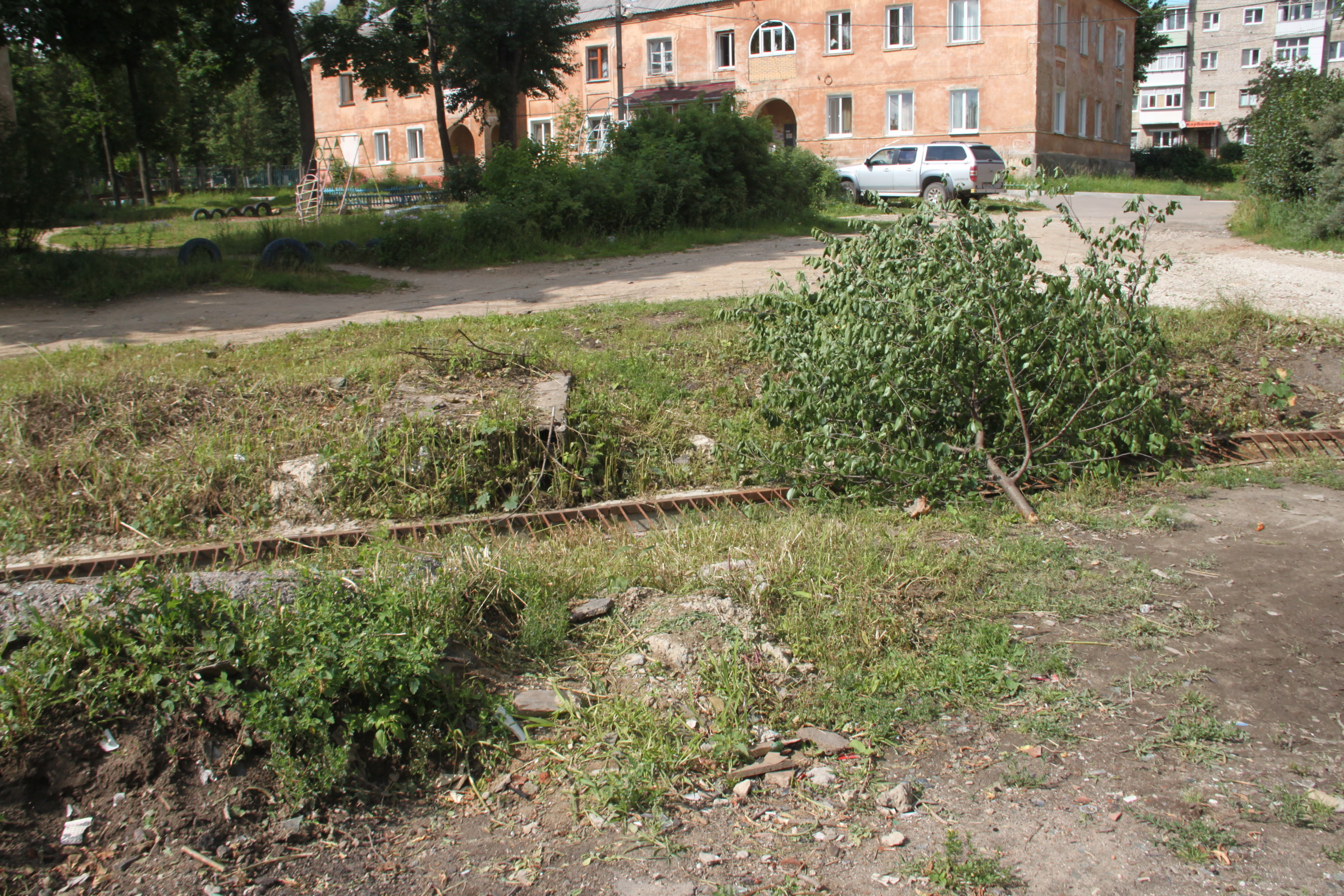 ИТОГ ОБЩЕСТВЕННОЙ ИНИЦИАТИВЫ
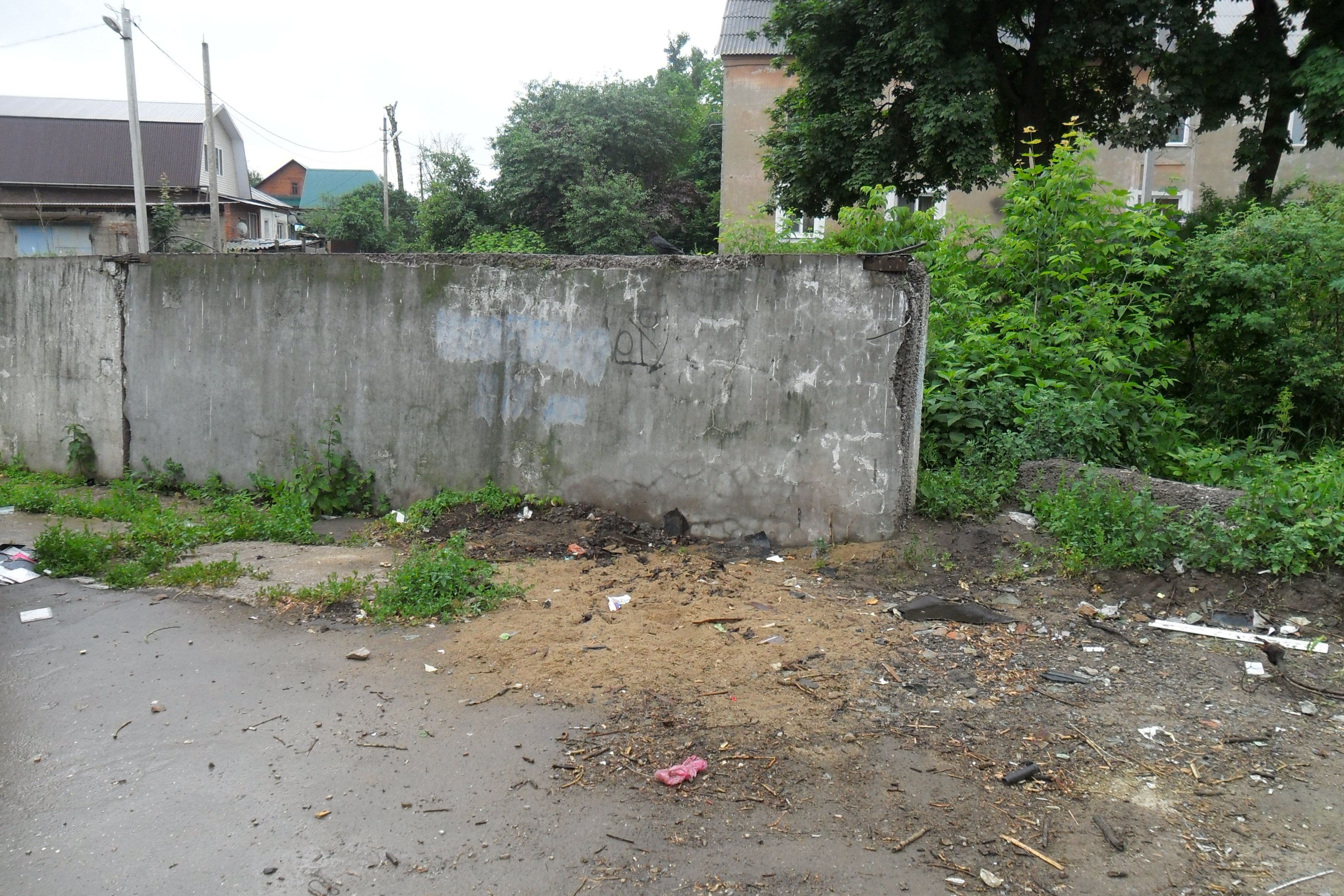 ДО…
ПОСЛЕ…